SORUMLULUKLARIM
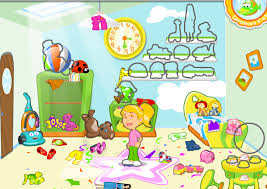 ODAMI TOPLARIM
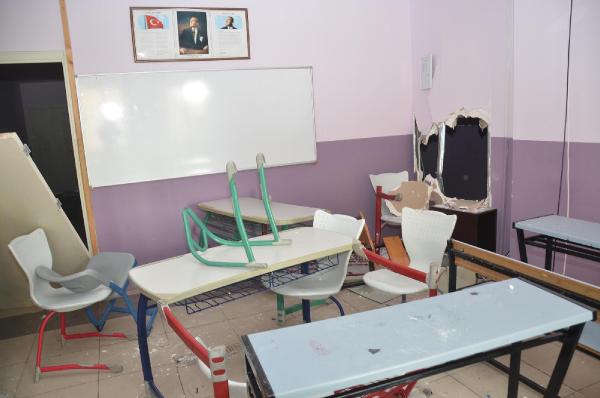 EŞYALARI GÜZEL KULLANIRIM
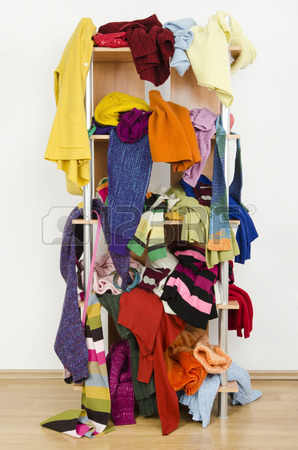 ELBİSELERİMİ KATLARIM
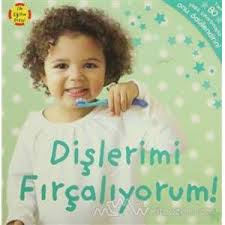 DİŞLERİMİ FIRÇALARIM
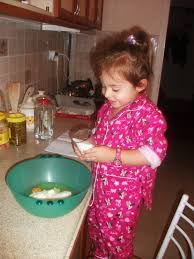 ANNEME EV İŞLERİNDE YARDIM EDERİM
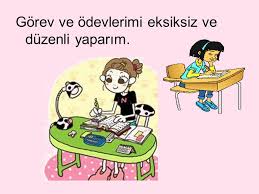 ÖDEVLERİMİ YAPARIM
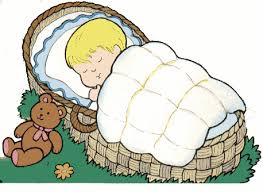 ERKEN YATARIM
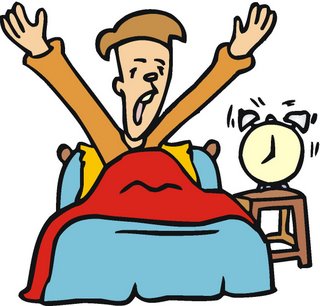 ERKEN KALKARIM
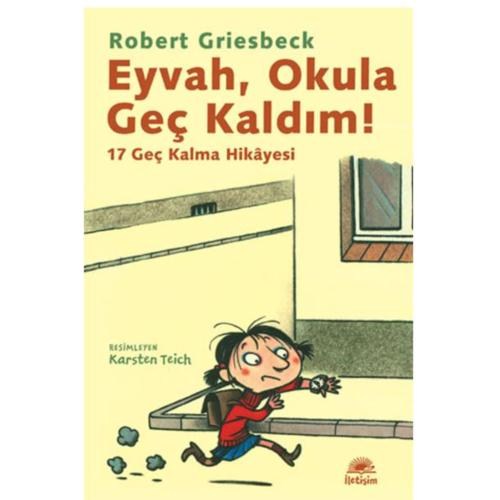 OKULUMA GEÇ KALMAM ZAMANINDA GELİRİM
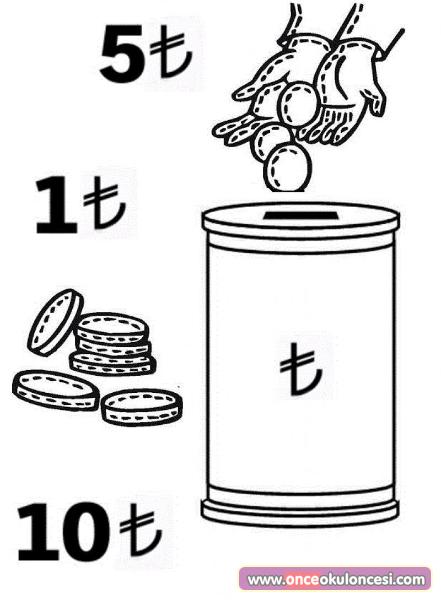 PARAMI BOŞA HARCAMAM
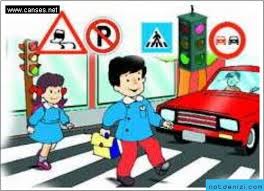 TRAFİK KURALLARINA UYARIM
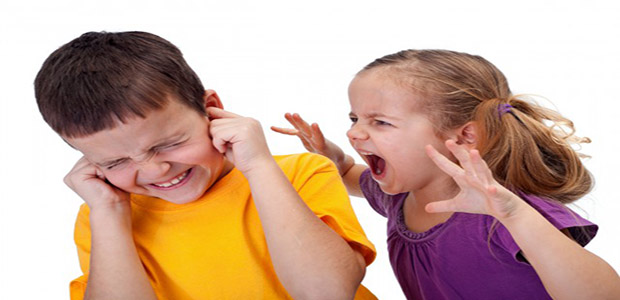 ARKADAŞLARIMA KÖTÜ SÖZ SÖYLEMEM
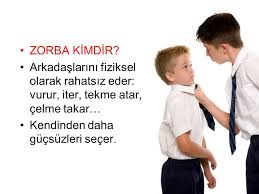 KİMSEYİ RAHATSIZ ETMEM
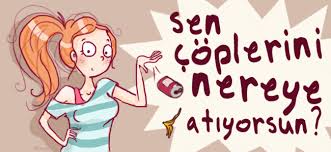 ÇEVREMİ TEMİZ TUTARIM ÇÖP ATMAM
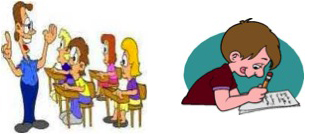 ÖĞRETMENİMİ DİNLERİM
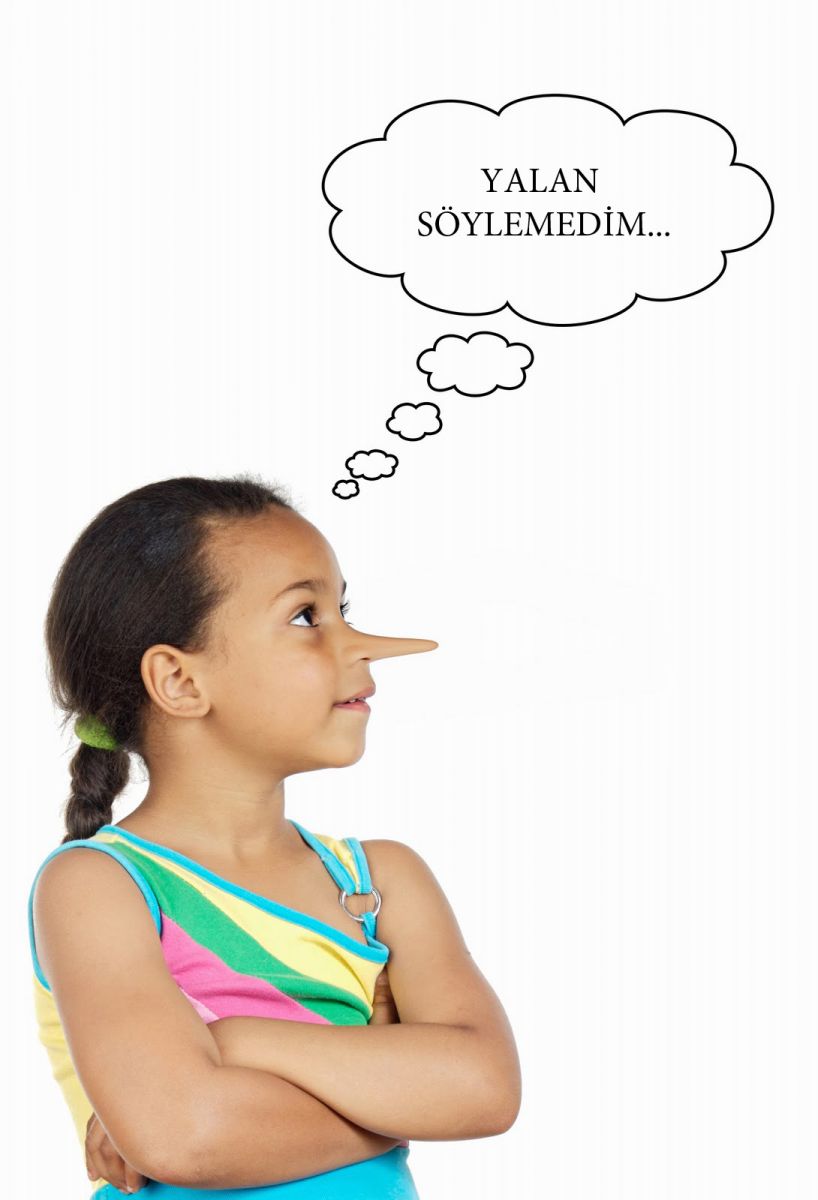 ASLA YALAN SÖYLEMEM